Testing New Ideas for Calorimeters
Jin Huang
Los Alamos National Lab

for the calorimeter working group
Idea 1: HERMES – LHC-b type of preshower
Jin Huang <jinhuang@jlab.org>
Calorimeter Group Communication
2
Setup – PVDIS configuration simulated
A 2-radiation length thick Pb plate and 2 cm thick scintillator plate was added to the default Shashlik calorimeter (1.5 mm scint + 0.5 mm Pb per layer)
Shashlik calorimeter have a single readout, serve as shower detector
Shower length = 18 X0 with 1.5mm Scint – 0.5mm Pb sandwiches1/Sqrt(E) energy resolution : ΔE/E ~5%/√ (E)compared with pure shashlik conf. with 4%/√ (E)
Electron Events  Shown
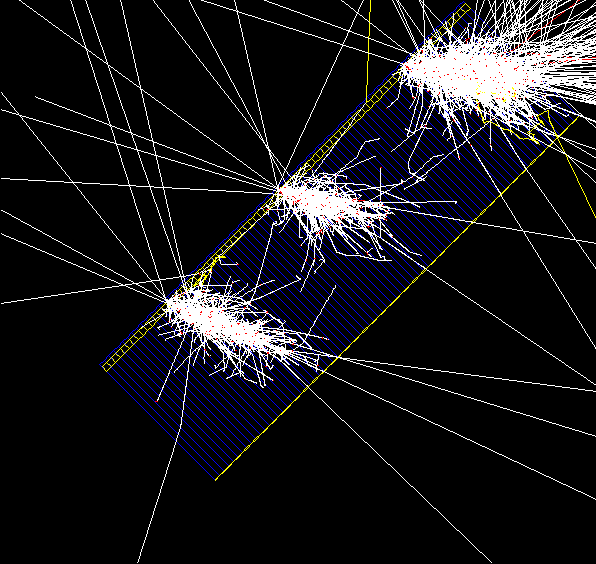 2 X0 Lead 
 2 cm scintillator
Jin Huang <jinhuang@jlab.org>
Calorimeter Group Communication
3
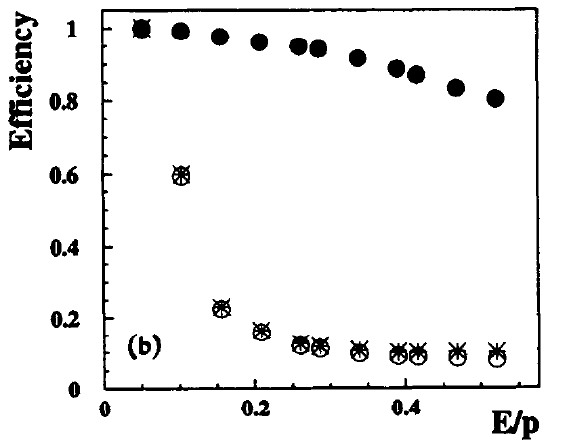 Preshower response
HERMES NIM 1996
●Electron 
○Pion
*Pion/Electron
Preshower alone, cut eff.~15%  (pion) VS ~95% (electron)
Similar performance for Shashlik preshower
Legend : Electron; Pion; Muon
E/p cut
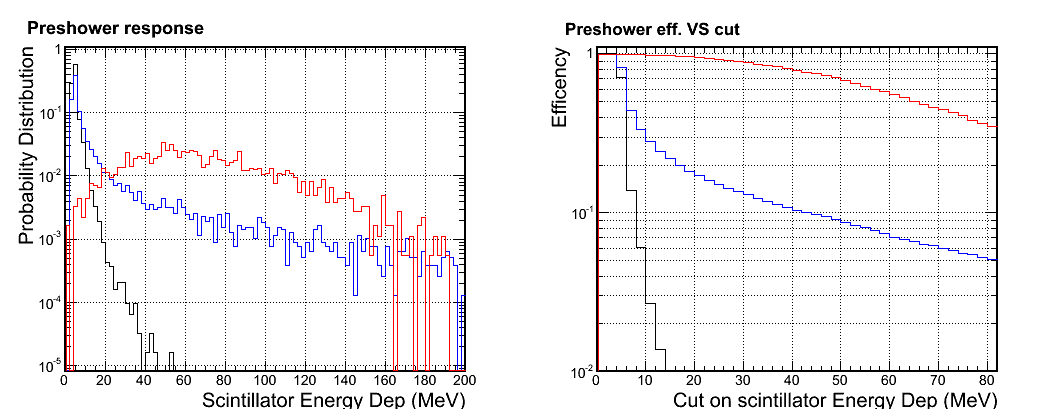 Jin Huang <jinhuang@jlab.org>
Calorimeter Group Communication
4
Momentum dependent cuts and eff.Preshower cut only
Shown in last meeting, which is consistent level compared with Shashlyk preshower
Electron
Pion
Muon
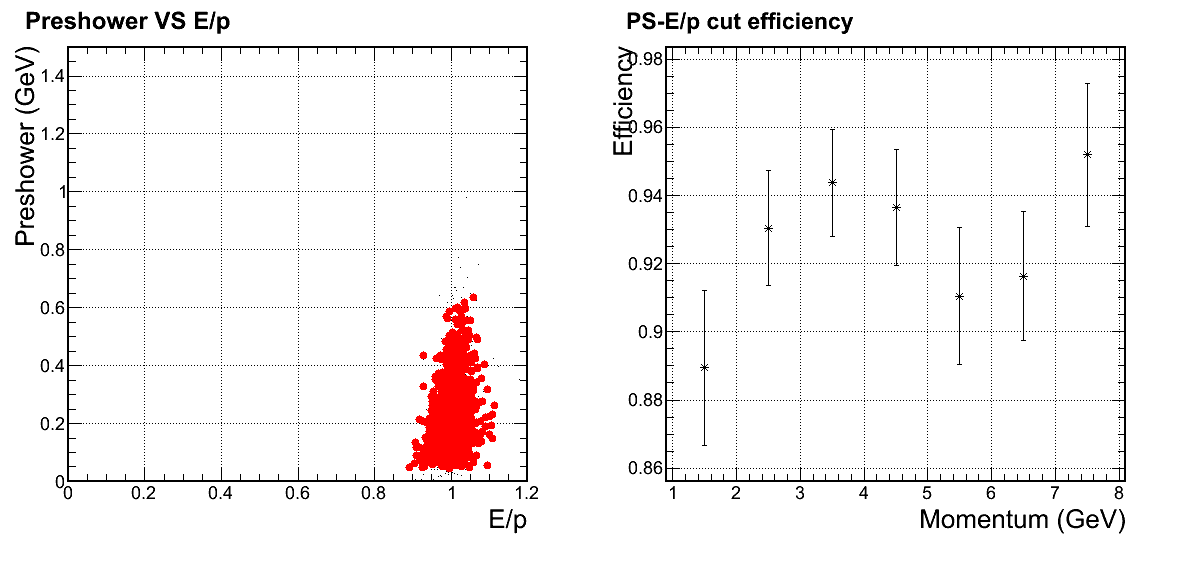 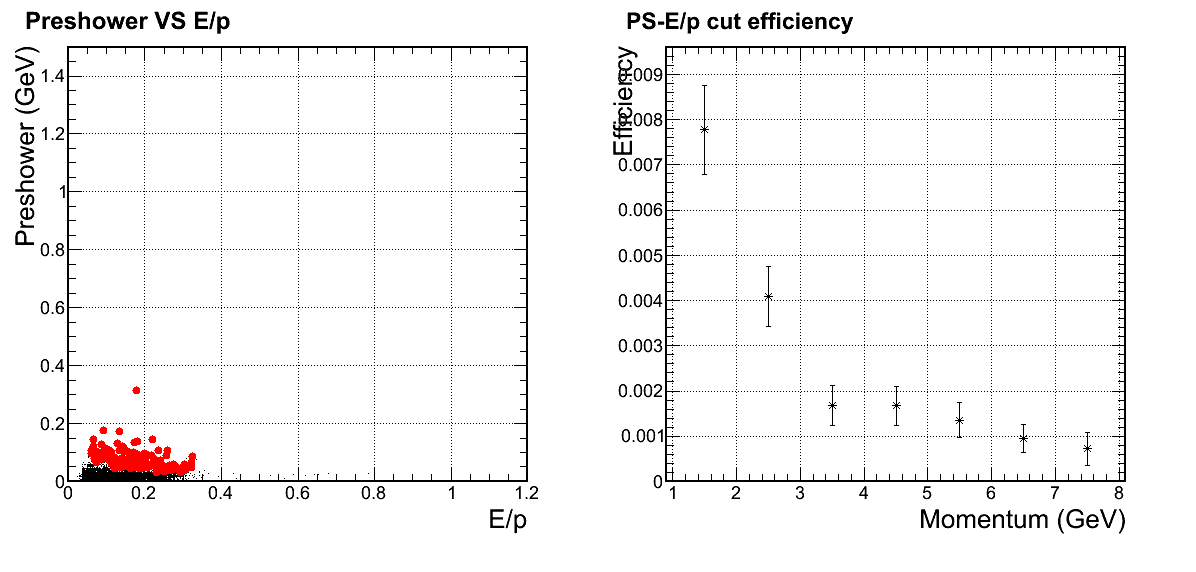 Jin Huang <jinhuang@jlab.org>
Calorimeter Group Communication
5
Preshower + shower rejection- not better than full Shashlik design
Electron
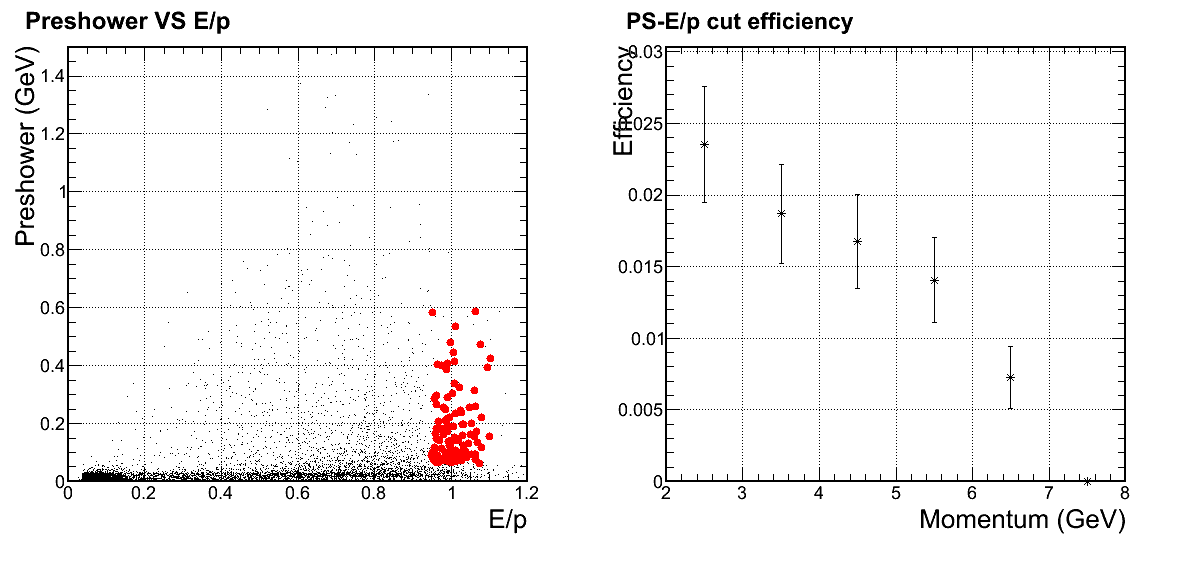 Pion
Jin Huang <jinhuang@jlab.org>
Calorimeter Group Communication
6
Other choice? Radiator thickness scan
Energy deposition in scintillator pad
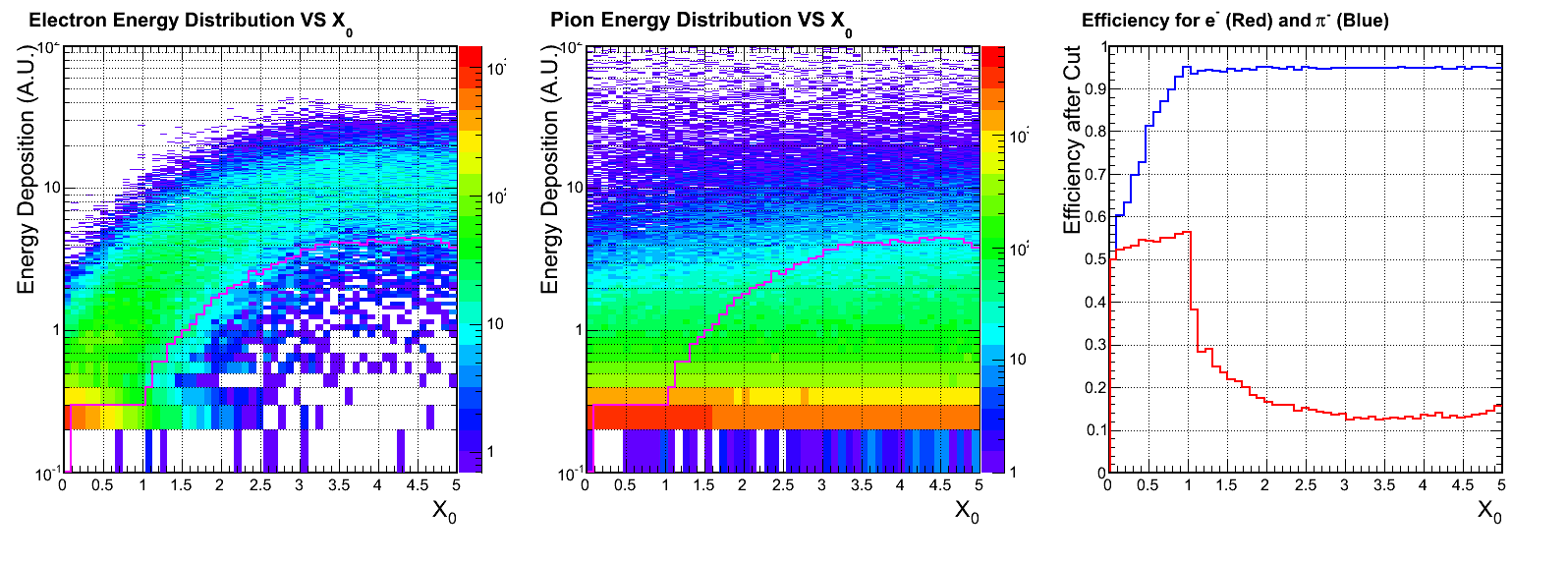 No diff.
Give Another  Try
Thickness of passive radiator
HERMES
Jin Huang <jinhuang@jlab.org>
Calorimeter Group Communication
7
Give another try: radiator = 3 X0 Lead
Resolution is significantly degraded with 3X0 passive radiator
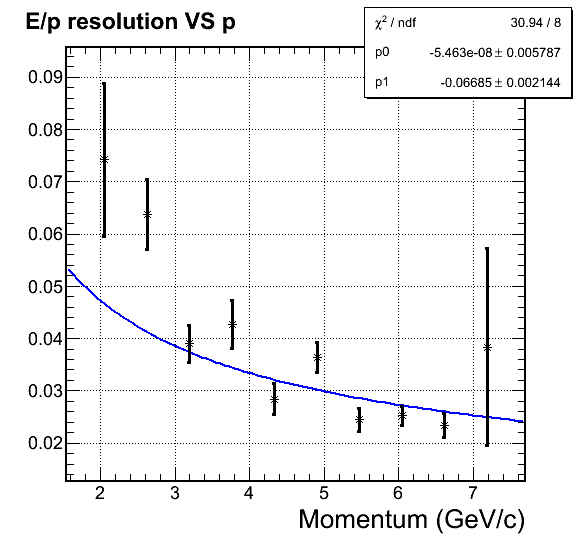 Significant contribution of 1/E term (~10%/E)
Jin Huang <jinhuang@jlab.org>
Calorimeter Group Communication
8
Preshower + shower rejection- worse than the HERMES design
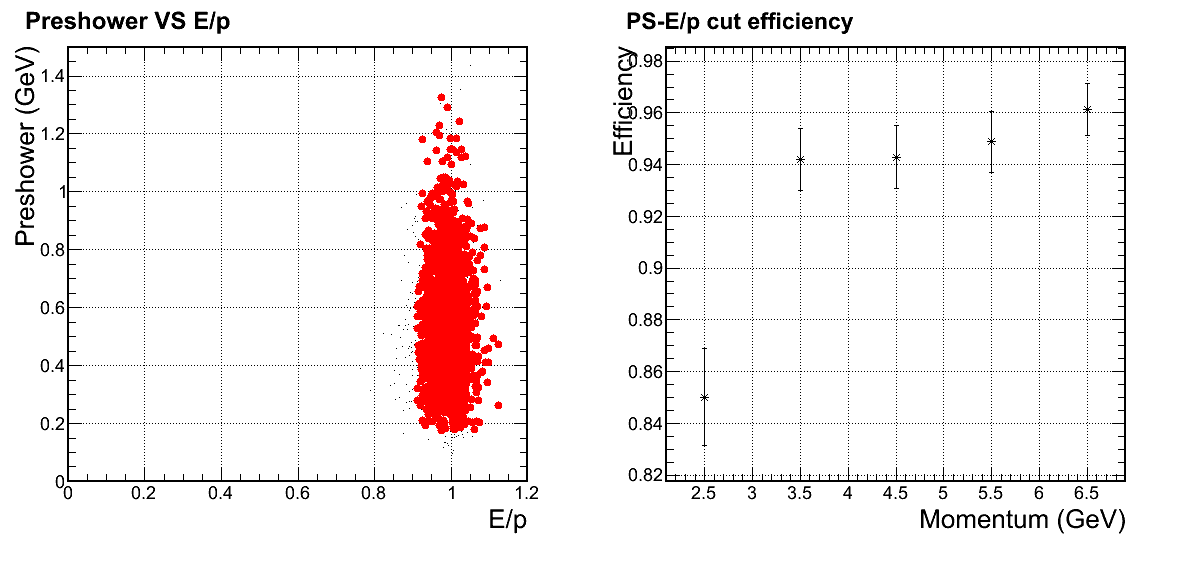 Electron
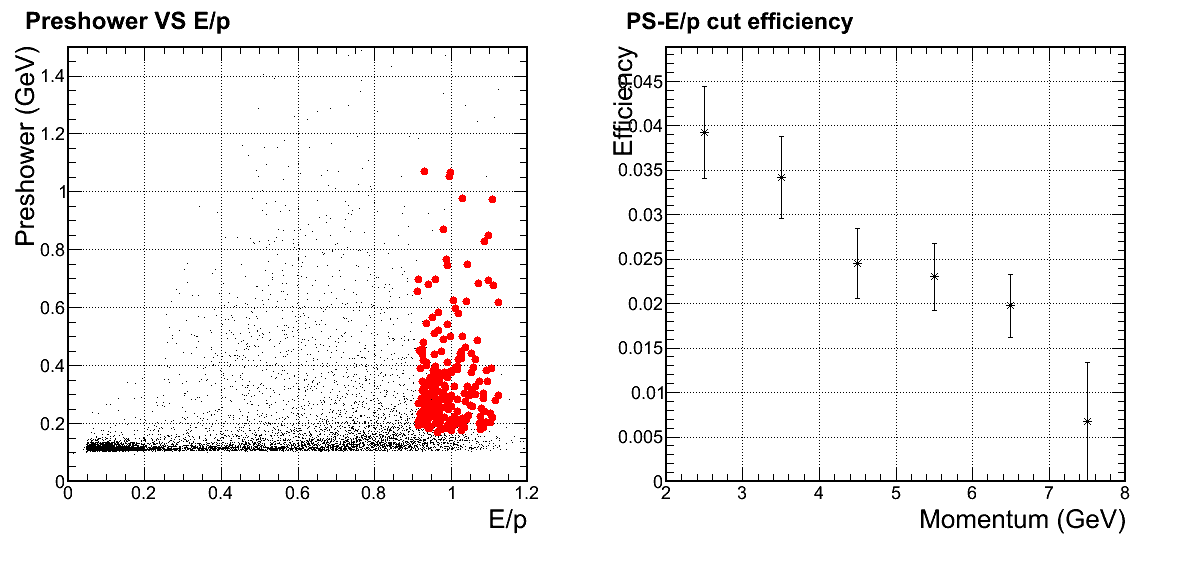 Worse than before
Pion
Jin Huang <jinhuang@jlab.org>
Calorimeter Group Communication
9
Idea 2: Hadron detector at end of calorimeter
Jin Huang <jinhuang@jlab.org>
Calorimeter Group Communication
10
Setup  indenting angle of 22º-27º simulated
2 cm of scintillator at the end of 20 X0 Shashlyk detector
Expect hadronic shower leak to this scintillator , while EM shower is fully absorbed
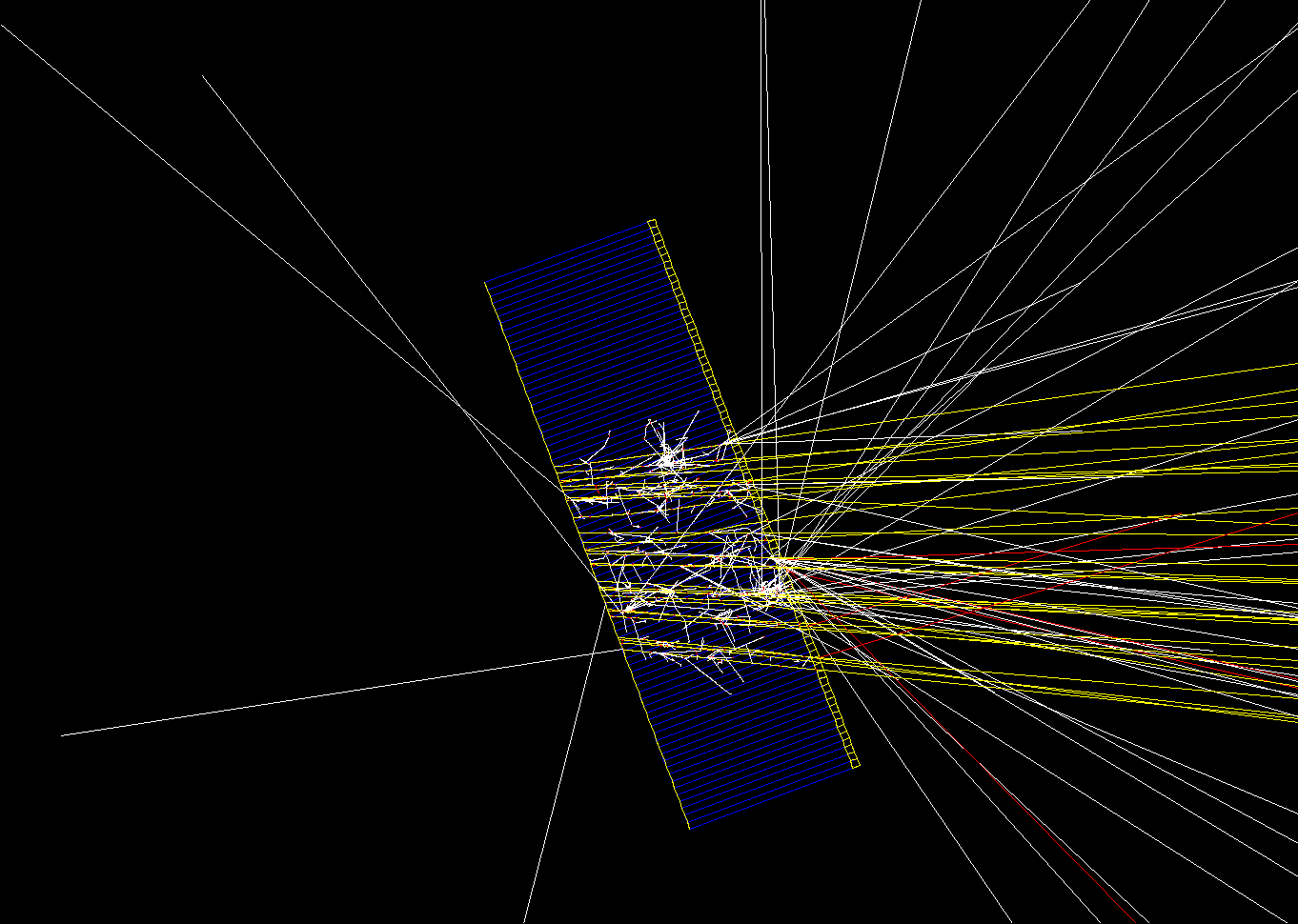 2 cm scintillator
100x Muon events shown
Jin Huang <jinhuang@jlab.org>
Calorimeter Group Communication
11
Turn out that low energy pion can not punch trough too …
1/3 lower energy pions do not reach this layer
Absorbed or track significantly deflected
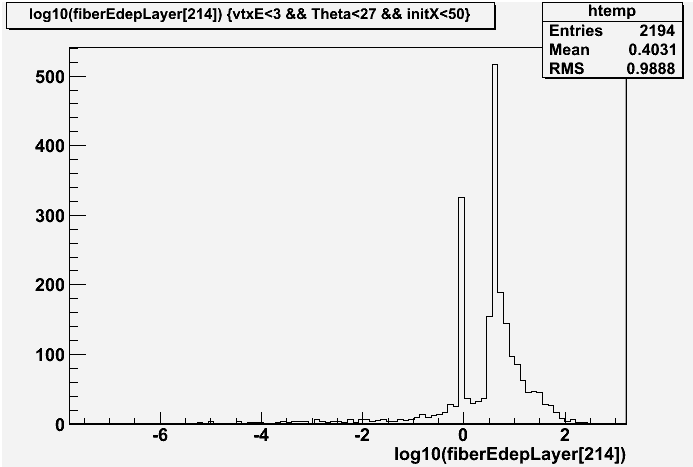 <- MIP      peak
No Deposition Energy ->
Log 10 of energy deposition
Jin Huang <jinhuang@jlab.org>
Calorimeter Group Communication
12
Conclusion
Can help reject some low energy hadron but left with ~80% electron efficiency
Electron
Pion
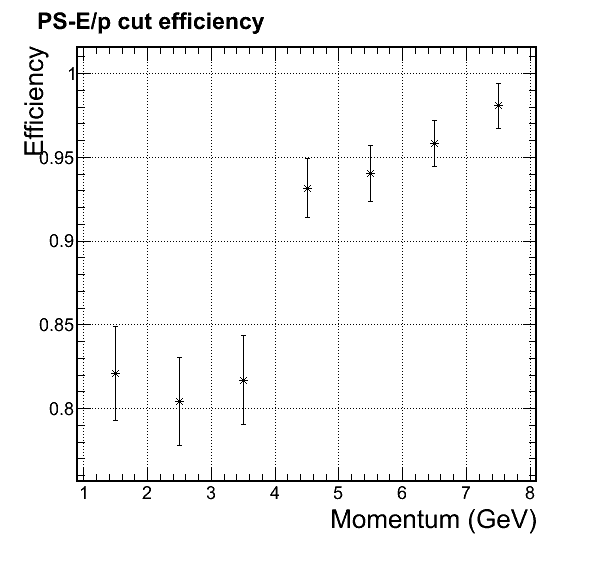 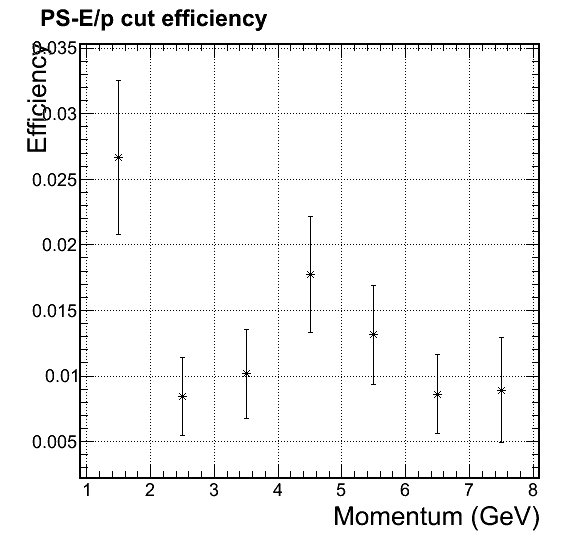 With cut
With cut
Jin Huang <jinhuang@jlab.org>
Calorimeter Group Communication
13
Idea 3: Lower efficiency to trade for rejection
Jin Huang <jinhuang@jlab.org>
Calorimeter Group Communication
14
The idea
Sacrifice efficiency to trade for pion rejection
The idea came from Ed
He concern that we quote too high efficiency which might degrade due to practical reasons (noise, background, …) and push us to the corner to archive high pion rejection too
He suggest that we lower efficiency to ~80%, which may be more realistic and make rejection easier
We probably want to do so for low-P region
Low-P region have larger cross section which can sacrifice some efficiency
Low-P region have larger pion/e ratio
Low-P region have smaller pion rejection
Jin Huang <jinhuang@jlab.org>
Calorimeter Group Communication
15
It is an effective way to enhance rejection
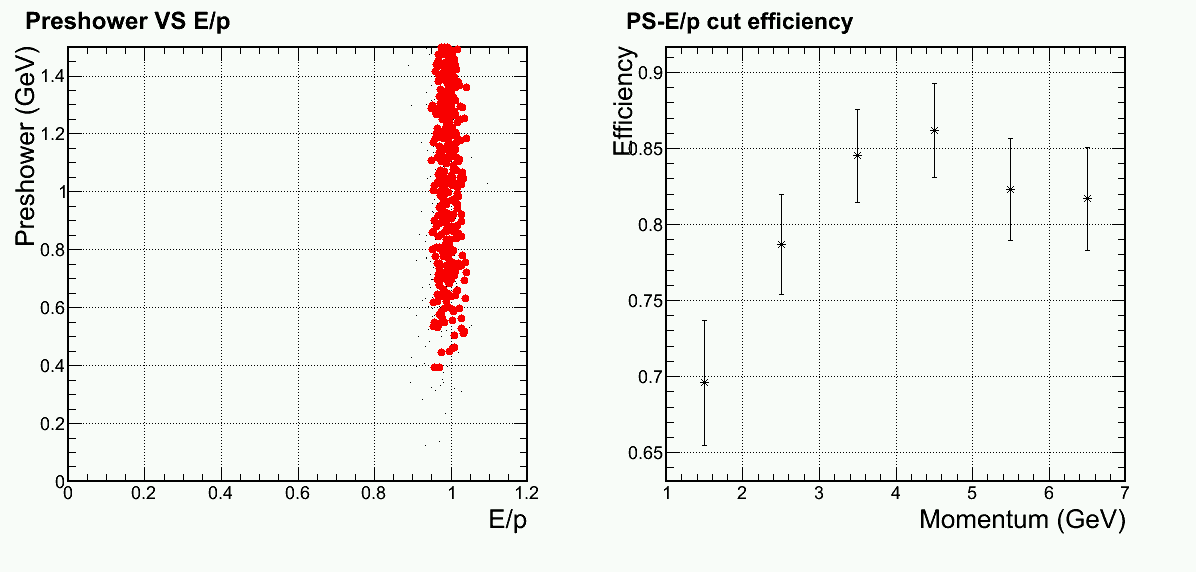 Electron
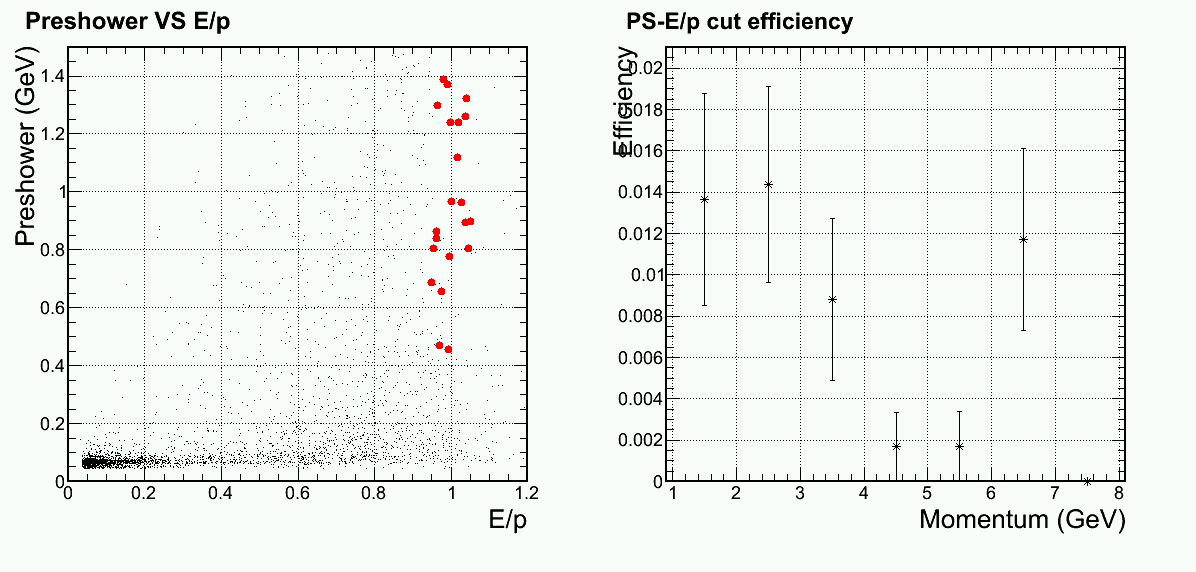 Pion
Jin Huang <jinhuang@jlab.org>
Calorimeter Group Communication
16
Idea 4: Try new Physics List
Jin Huang <jinhuang@jlab.org>
Calorimeter Group Communication
17
Physics List QGSP_BERT -> FTFP_BERT
QGSP_BERT
FTFP_BERT
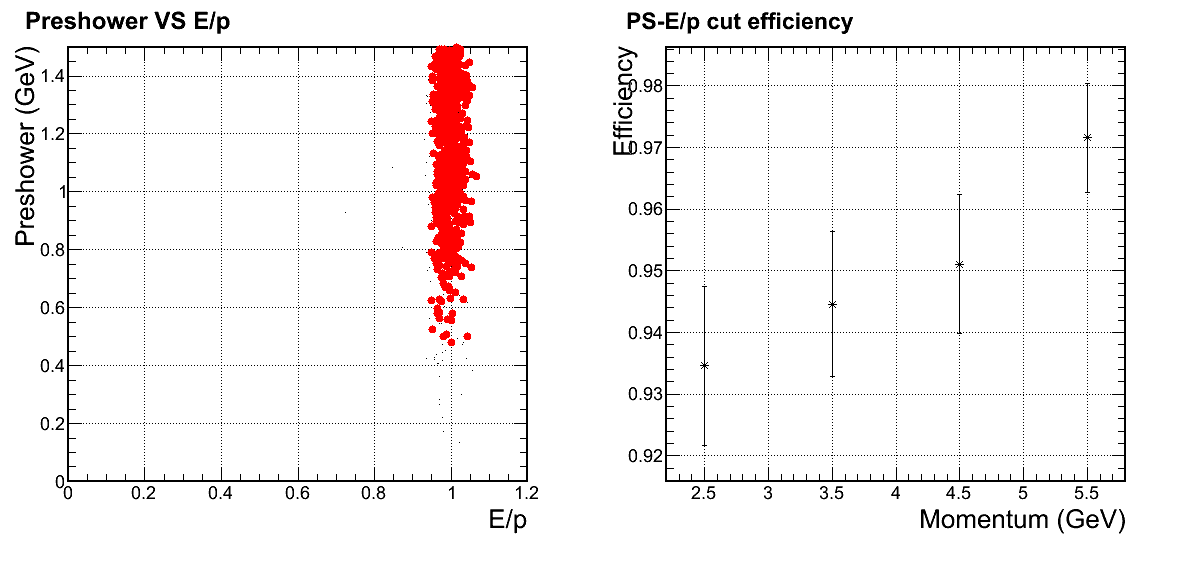 Electron Eff
Electron Eff
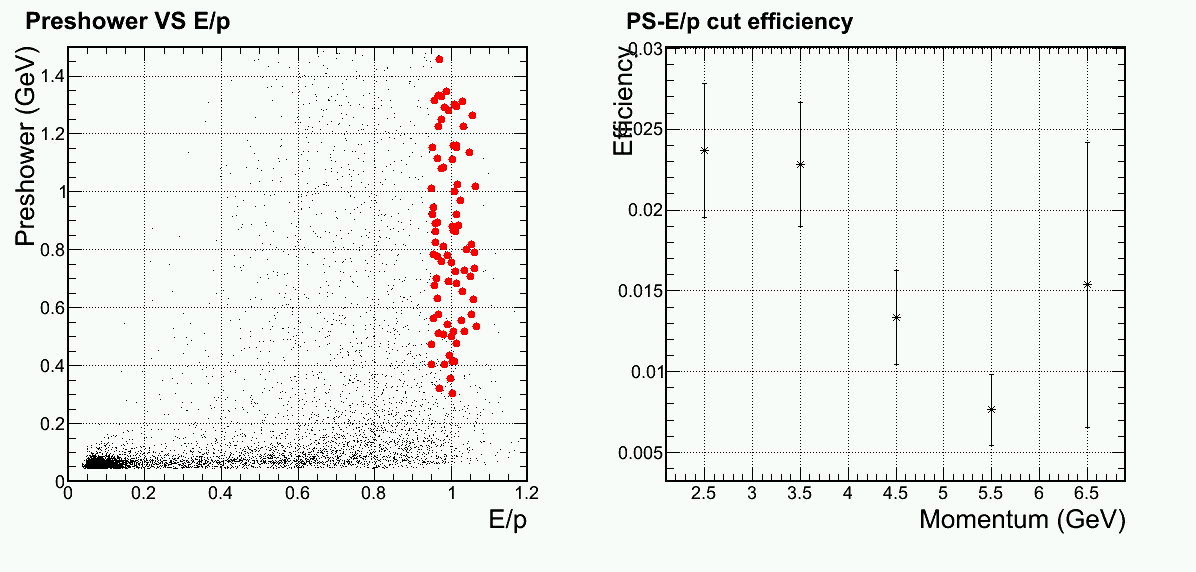 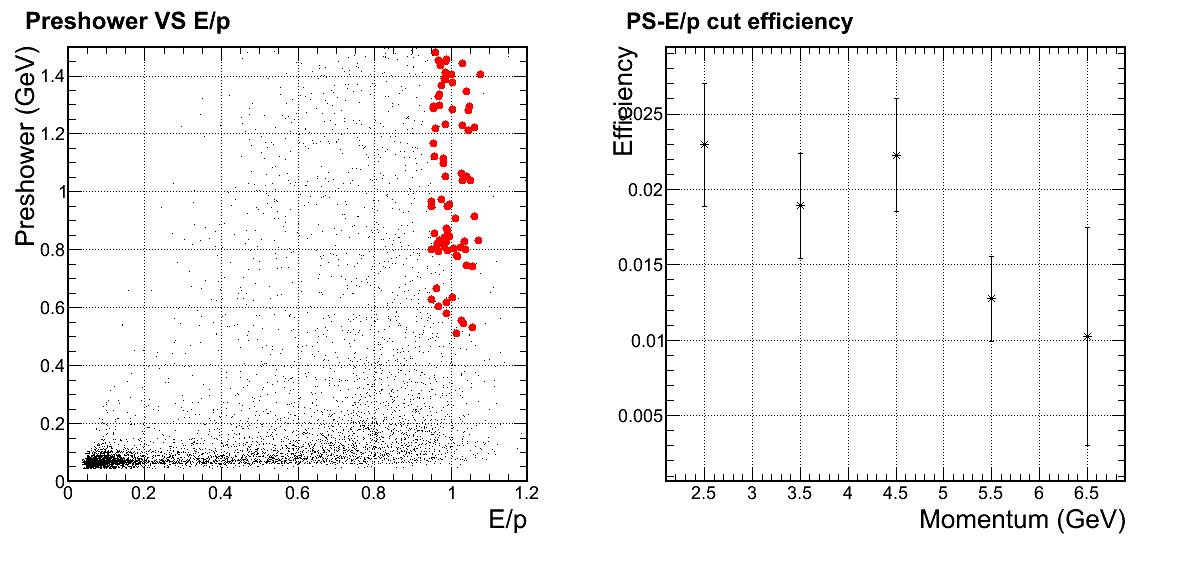 1/Pion Rej.
1/Pion Rej.
Jin Huang <jinhuang@jlab.org>
Calorimeter Group Communication
18